You Lost Me
Young Adult Retention
Pastor Jason C. North Sr.
Why Does Young Adult Retention Matter?
Roger Dudley of the Institute of Church Ministry at Andrews University states that "It seems reasonable to believe that at least 40 to 50 percent of Seventh-day Adventist teenagers in North America are essentially leaving the church by their middle 20s. This figure may well be higher."
Why Does Young Adult Retention Matter?
Dudley explains that "this is a hemorrhage of epic proportions…the decline in membership of many mainline Protestant churches has been shown to be largely traceable to the shortage of young adults in the congregations."
Why Does Young Adult Retention Matter?
The median age of the Adventist community is 58. This figure includes un-baptized children in church families. The median age is even higher among native born White and Black members although the median age in the U.S is 36. These statistics are obvious in our congregations yet many churches lack active and thriving ministries specifically targeting young adults.
Why Does Young Adult Retention Matter?
Demographer George Barna states that:
 “The most potent data regarding disengagement is that a majority of twentysomethings (61% of today's young adults) had been churched at one time during their teen years but they are now spiritually disengaged (i.e., not actively attending church, reading the Bible, or praying)…The current state of ministry to twentysomethings is woefully inadequate to address the spiritual needs of millions of young adults. These individuals are making significant life choices and determining the patterns and preferences of their spiritual reality while churches wait, generally in vain, for them to return after college or when the kids come."
“Many younger unchurched value spiritual matters but, say they are turned off by religion” yet “almost 90 percent of the unchurched twenty- to- twenty-nine- year- olds said they would be willing to listen if someone wanted to tell them about Christianity”
Seventy-five percent of those over thirty agreed to this statement as well. Moreover, three out of five younger unchurched respondents agreed they would be willing to study the bible if a friend asks them to do so and more than 60 percent said they would attend church if it presented truth in an understandable and relevant way
Characteristics of Young Adults
Rejection of hierarchy
Individualism to Community
Have a sense of entitlement
They are over-indulged/overprotected  
Different concept of truth
Mediavores
Global
Characteristics of Young Adults
They are pressured 
They seek authenticity 
Multicultural
Narrative/Experiential 
Have a known an unknown search for more
Generational Differences
Access: 
New technologies and digital tools provide unprecedented access to information, analysis, opinions, relationships, and worldviews.
Generational Differences
Alienation
Unprecedented levels of disconnection from relationships and institutions.
Generational Differences
Authority
 New questions about who and what to believe and why.
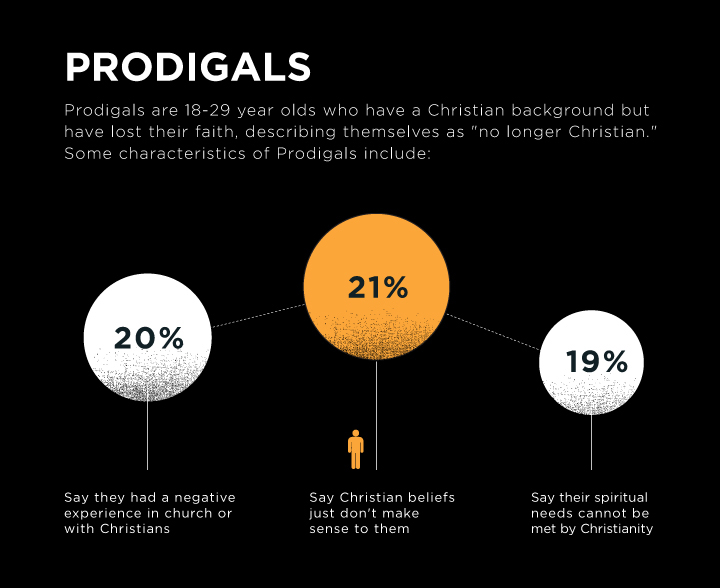 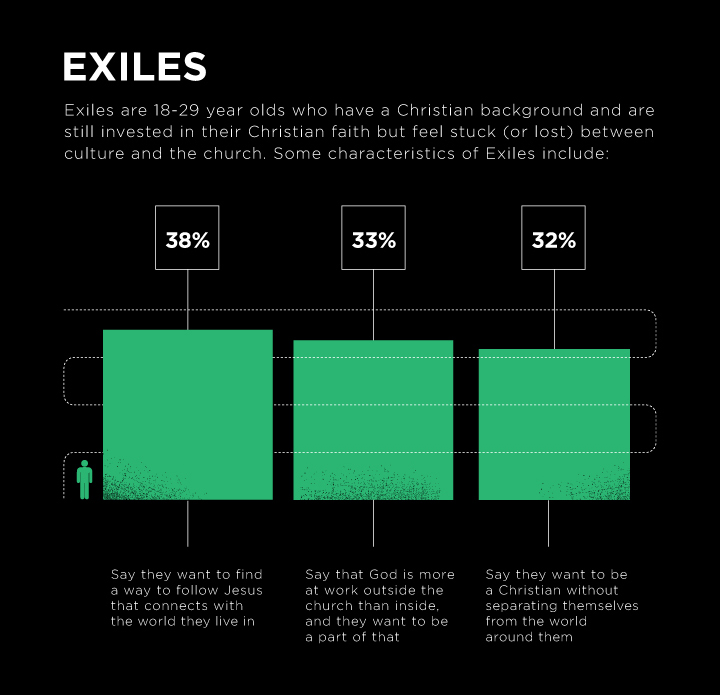 Why Do Young Adults Leave Church?
Reason #1 – Churches seem overprotective.A few of the defining characteristics of today's teens and young adults are their unprecedented access to ideas and worldviews as well as their prodigious consumption of popular culture. As Christians, they express the desire for their faith in Christ to connect to the world they live in. However, much of their experience of Christianity feels stifling, fear-based and risk-averse. One-quarter of 18- to 29-year-olds said “Christians demonize everything outside of the church” (23% indicated this “completely” or “mostly” describes their experience). Other perceptions in this category include “church ignoring the problems of the real world” (22%) and “my church is too concerned that movies, music, and video games are harmful” (18%).
Why Do Young Adults Leave Church?
Reason #2 – Teens’ and twentysomethings’ experience of Christianity is shallow.A second reason that young people depart church as young adults is that something is lacking in their experience of church. One-third said “church is boring” (31%). One-quarter of these young adults said that “faith is not relevant to my career or interests” (24%) or that “the Bible is not taught clearly or often enough” (23%). Sadly, one-fifth of these young adults who attended a church as a teenager said that “God seems missing from my experience of church” (20%)
Why Do Young Adults Leave Church?
Reason #3 – Churches come across as antagonistic to science.One of the reasons young adults feel disconnected from church or from faith is the tension they feel between Christianity and science. The most common of the perceptions in this arena is “Christians are too confident they know all the answers” (35%). Three out of ten young adults with a Christian background feel that “churches are out of step with the scientific world we live in” (29%). Another one-quarter embrace the perception that “Christianity is anti-science” (25%). And nearly the same proportion (23%) said they have “been turned off by the creation-versus-evolution debate.” Furthermore, the research shows that many science-minded young Christians are struggling to find ways of staying faithful to their beliefs and to their professional calling in science-related industries.
Why Do Young Adults Leave Church?
Reason #4 – Young Christians’ church experiences related to sexuality are often simplistic, judgmental (Repressive).With unfettered access to digital pornography and immersed in a culture that values hyper-sexuality over wholeness, teen and twentysometing Christians are struggling with how to live meaningful lives in terms of sex and sexuality. One of the significant tensions for many young believers is how to live up to the church's expectations of chastity and sexual purity in this culture, especially as the age of first marriage is now commonly delayed to the late twenties. Research indicates that most young Christians are as sexually active as their non-Christian peers, even though they are more conservative in their attitudes about sexuality. One-sixth of young Christians (17%) said they “have made mistakes and feel judged in church because of them.” The issue of sexuality is particularly salient among 18- to 29-year-old Catholics, among whom two out of five (40%) said the church’s “teachings on sexuality and birth control are out of date.”
Why Do Young Adults Leave Church?
Reason #5 – They wrestle with the exclusive nature of Christianity.Younger Americans have been shaped by a culture that esteems open-mindedness, tolerance and acceptance. Today’s youth and young adults also are the most eclectic generation in American history in terms of race, ethnicity, sexuality, religion, technological tools and sources of authority. Most young adults want to find areas of common ground with each other, sometimes even if that means glossing over real differences. Three out of ten young Christians (29%) said “churches are afraid of the beliefs of other faiths” and an identical proportion felt they are “forced to choose between my faith and my friends.” One-fifth of young adults with a Christian background said “church is like a country club, only for insiders” (22%).
Why Do Young Adults Leave Church?
Reason #6 – The church feels unfriendly to those who doubt.Young adults with Christian experience say the church is not a place that allows them to express doubts. They do not feel safe admitting that sometimes Christianity does not make sense. In addition, many feel that the church’s response to doubt is trivial. Some of the perceptions in this regard include not being able “to ask my most pressing life questions in church” (36%) and having “significant intellectual doubts about my faith” (23%). In a related theme of how churches struggle to help young adults who feel marginalized, about one out of every six young adults with a Christian background said their faith “does not help with depression or other emotional problems” they experience (18%).
Christian Millennials
CLINT JENKIN PHD l barna.org
[Speaker Notes: Comparisons to national norms on the six grievances in “You Lost Me”. Some of the question wording was a bit different, but the concepts were the same. The takeaway here is that the SDA Church is experiencing the same problematic perceptions as other Christian groups. Reminder: these are the perceptions of Millennials with Christian/SDA backgrounds. NOT those who are completely outside of the church.]
Engaged v Unengaged
CLINT JENKIN PHD l barna.org
Engaged v. Unengaged: Attitudes
CLINT JENKIN PHD l barna.org
[Speaker Notes: The differences we saw between engaged and unengaged in childhood experiences are even more pronounced when we asked about current experiences—which means that these issues did not resolve themselves as the person matured. The biggest differences are in the areas of spiritual relevance and social relationships.]
Engaged v. Unengaged: Attitudes
CLINT JENKIN PHD l barna.org
Engaged v. Unengaged: Behaviors
CLINT JENKIN PHD l barna.org
[Speaker Notes: the key thing here is that there is almost no difference between the engaged and unengaged in terms of what they did as minors. In other words, the behaviors that we see the teens engaging in don’t seem to be good predictors of how they will turn out as adults. Compare that to the experiences in the first section, where there were amazingly consistent differences between the two groups.]
Engaged v. Unengaged: Beliefs
CLINT JENKIN PHD l barna.org
[Speaker Notes: When it comes to the various tenets of SDA orthodoxy, the engaged again are in greater agreement than are the unengaged. The “big three” that engender the greatest levels of agreement (for both groups) are the second coming of Jesus, the state of the dead, and the Sabbath. The other three beliefs tested—the heavenly sanctuary and 2300 days, Ellen White’s prophetic nature, and the SDA as the true Church, were less likely to be held by either group than those first three beliefs.]
Engaged v. Unengaged: Lifestyle
CLINT JENKIN PHD l barna.org
[Speaker Notes: In terms of SDA lifestyle standards, there are three categories.
a strong majority of engaged members agree about sex in marriage, not using tobacco, keeping the Sabbath, and not using drugs.
A slight majority of engaged members agree about dressing modestly and avoiding alcohol.
A minority of engaged members agree about movies, dancing, jewelry, and music.
The unengaged follow the same basic pattern, but with lower levels of agreement across the board.]
Engaged v. Unengaged: Lifestyle
CLINT JENKIN PHD l barna.org
[Speaker Notes: In terms of SDA lifestyle standards, there are three categories.
a strong majority of engaged members agree about sex in marriage, not using tobacco, keeping the Sabbath, and not using drugs.
A slight majority of engaged members agree about dressing modestly and avoiding alcohol.
A minority of engaged members agree about movies, dancing, jewelry, and music.
The unengaged follow the same basic pattern, but with lower levels of agreement across the board.]
Engaged v. Unengaged: Lifestyle
CLINT JENKIN PHD l barna.org
[Speaker Notes: In terms of SDA lifestyle standards, there are three categories.
a strong majority of engaged members agree about sex in marriage, not using tobacco, keeping the Sabbath, and not using drugs.
A slight majority of engaged members agree about dressing modestly and avoiding alcohol.
A minority of engaged members agree about movies, dancing, jewelry, and music.
The unengaged follow the same basic pattern, but with lower levels of agreement across the board.]
What’s Next?
Bianca  |  I love my home church…. Our older members are VERY supportive of our youth.
 
Laura |  When I was younger and we started putting on Christmas plays, there were a group of elderly women who would travel to Florida every year for winter, and they would stay…long enough to see the play. 

Seka  |  I think it is key for there to be support between the younger and older members. It has to be BOTH WAYS because we all need support.
CLINT JENKIN PHD l barna.org
[Speaker Notes: Key Takeaway: These relationships are happening anyway. Are they good or bad?]
What’s Next?
Elaine  |  I almost died when I was young due to an infection. I remember waking up in the middle of the night and hearing my dad cry as he whispered prayers into my ear…. I also remember the doctors telling my parents that they didn't understand what happened, but I that I was healed. 

Bianca  |  Time passed and [my cousin] was able to come back to church even more pumped than before. She would give her testimonies at youth rallies and encouraged others…I was on the sidelines observing.

Jonathan  |  God spoke to me in such an amazing way that night. I was standing in the sand, out of reach of the encroaching water, looking up at the stars and talking with God. I asked Him a question, and that if His answer was "yes," that I would know without a doubt. As soon add I said that, the water touched and went passed my feet. This was a big moment in my life.
CLINT JENKIN PHD l barna.org
What’s Next?
Effy  |  One thing I've appreciated about going to church is the sense of camaraderie.  It's nice to feel accepted and to belong.  Not having to explain why you can't participate in an activity or why you don't eat certain foods is really liberating.

Kecia  |  In one of my past relationships I let my boyfriend take me too far…and I really can't forgive myself. I am praying God helps me forgive myself. It is tough to overcome something that has gone against your beliefs and I was stupid enough to let it happen. Each day I pray I can overcome this.
CLINT JENKIN PHD l barna.org
What’s Next?
Chanelle  |  Recently, I overheard someone talking about a young man who was coming to the church and was trying to get a career as a bartender. I really admired the way she spoke very neutrally with him, despite thinking that he should not become a bartender. She didn't even let on that she thought it was wrong. She just welcomed him to come closer to Jesus. She knew that Jesus could do so much better of a job leading the young man on the path his life needed to take than she did.

I once visited to a church near my home church which has a reputation for being really liberal. Everyone was so welcoming and casual (everyone was wearing jeans) and I felt so free from peer pressure. They sang a song that said "There is freedom in the house of the Lord" and I just started crying. That afternoon I went back to my home church and one of my dad's friends came up to me ask me why I was wearing jeans and why I didn't go to church
CLINT JENKIN PHD l barna.org
Do you care more about your children, or your traditions?
CLINT JENKIN PHD l barna.org